Разложение квадратного
трёхчлена на множители
Большинство жизненных задач решаются как алгебраические уравнения : приведением  их к самому простому виду.      Л.Н.Толстой
Цели урока :
Повторить понятие квадратного трёхчлена. Получить формулу разложения квадратного трёхчлена на множители, научить пользоваться данной формулой при решении упражнений.
Развивать умение соотносить, распознавать, сопоставлять, анализировать данные, критически оценивать результаты поиска, умение производить исследования в простейших учебных ситуациях.   
Развивать познавательную активность, самостоятельность, усилить внимание развитию продуктивного мышления.
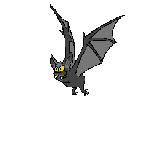 Каждый человек, особенно если он ученик 8 класса, может решить квадратное уравнение, если знает ответы на вопросы…
Что называется квадратным уравнением
Виды квадратных уравнений
Как решить квадратное уравнение
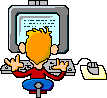 Закончи предложение»
Квадратным уравнением называется уравнение вида...
Приведенным квадратным уравнением называется...
Неполным квадратным уравнением называется уравнение..
Квадратное уравнение имеет два корня ,если...
Квадратное уравнение не имеет корней , если...
Квадратное уравнение имеет один корень, если...
Буквой «Д» обозначают......
Д -....
Найди «лишнее»
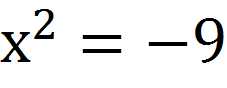 Напоминание:
КВАДРАТНЫМ ТРЕХЧЛЕНОМ НАЗЫВАЕТСЯ МНОГОЧЛЕН ВИДА ax2+bx+c,
 ГДЕ x – ПЕРЕМЕННАЯ,
 a, b И с – ЧИСЛА,
ПРИЧЕМ a≠0.
КВАДРАТНЫЕ ТРЕХЧЛЕНЫ:
5x2-3x+7
-2x2+6x-1
4x2-3
Составьте квадратные трехчлены, зная их коэффициенты:
а =-3; b=1; c=0,2
а =1; b=√5; c=-3
а =-1; b=0; c=-1
a =0; b=-1; c=2,3
Корень квадратного трёхчлена
Корнем многочлена называется значение переменной, при котором многочлен обращается в нуль.
Для того, чтобы найти корни квадратного трёхчлена ах2 +вх + с, надо решить квадратное уравнение ах2 +вх + с = 0.
Упростите выражение
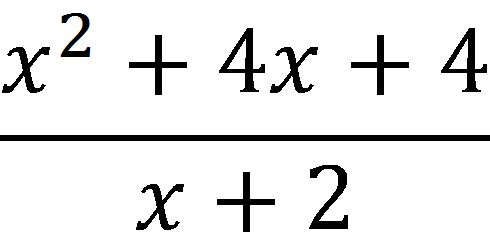 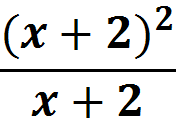 =  x+2
1.
=
2.
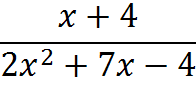 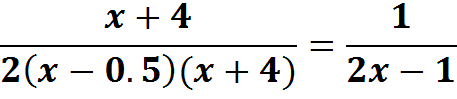 =
1) Разложить на множители знаменатель
2х2 + 7х – 4
2) Сократить алгебраическую дробь
Разложение квадратного трехчлена на множители
Если  х1  и х2   корни квадратного трехчлена   ах² + bх + c , то справедливо тождество:
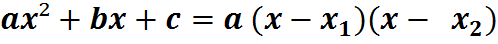 Алгоритм разложение квадратного трёхчлена на множители
Приравнять квадратный трёхчлен к нулю  и найти его корни , т.е.решить квадратное уравнение:
                                 ах² + bх + c = 0
а) Выделить коэффициенты      а; b; и c
б) Найти дискриминант
в) Найти корни квадратного трёхчлена
2. Подставить корни уравнения в формулу разложения квадратного трехчлена:
                         ах2 + bx + с = а(х – х1)(х – х2)
Алгоритм разложение квадратного трёхчлена на множители
НАПОМИНАНИЕ:

D < 0, корней нет
D = 0, 1 корень :      х = - b/a. 

D > 0, 2 корня:
Примеры:
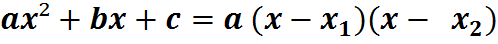 2х2 – 5х + 8
Если квадратный трёхчлен не имеет корней, то его нельзя разложить на множители.
Примеры:
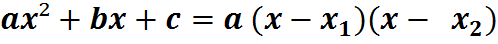 х2 – 4х + 4 = (х – 2)2
х2 – 4х + 4
Если квадратный трёхчлен имеет один корень  x1 = x2, то формула имеет вид:
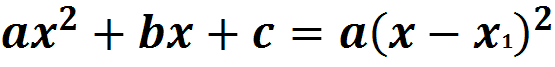 Примеры:
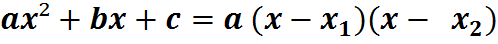 2х2 + 7х – 4
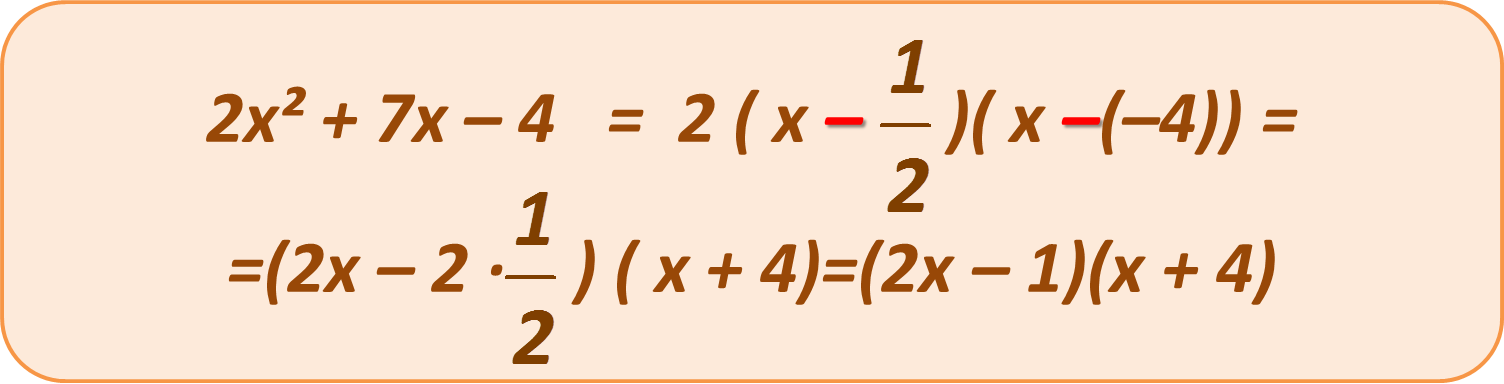 Найти подбором корни уравнения:
Найти подбором корни уравнения:
ДОМАШНЕЕ ЗАДАНИЕ:
С. 96,
 № 237 (4-6)
№ 242 (5)